3RE SEM, CC-7AM
সারদামঙ্গল
সারদামঙ্গল
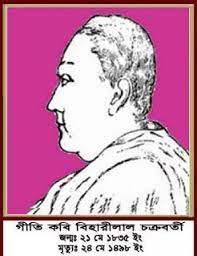 বিহারীলাল চক্রবর্তী
বিহারীলাল চক্রবর্তী (২১ মে, ১৮৩৫ - ২৪ মে, ১৮৯৪) বাংলা ভাষার কবি। বাংলা সাহিত্যের প্রথম গীতি-কবি হিসেবে তিনি সুপরিচিত। রবীন্দ্রনাথ তাকে বাঙলা গীতি কাব্য-ধারার 'ভোরের পাখি' বলে আখ্যায়িত করেন। তার সব কাব্যই বিশুদ্ধ গীতিকাব্য। মনোবীণার নিভৃত ঝংকারে তার কাব্যের সৃষ্টি। বাঙালি কবি মানসের বহির্মুখী দৃষ্টিকে অন্তর্মুখী করার ক্ষেত্রে তার অবদান অনস্বীকার্য।[১]
অতি অল্পকালের ভিতরে তিনি বাংলা কবিতার প্রচলিত ধারার পরিবর্তন ঘটিয়ে নিবিড় অনুভূতি প্রকাশের মাধ্যমে গীতিকবিতার ধারা চালু করেন। এ বিষয়ে তিনি সংস্কৃত ও ইংরেজি সাহিত্যের মাধ্যমে গভীরভাবে প্রভাবিত হন। বিহারীলাল তার কবিতায় ভাবের আধিক্যকে খুব বেশি গুরুত্ব দিয়েছেন। প্রকৃতি ও প্রেম, সংগীতের উপস্থিতি, সহজ-সরল ভাষা বিহারীলালের কবিতাকে দিয়েছে আলাদাধারার বৈশিষ্ট্য।[২]
কর্মজীবন

বিহারীলাল এর প্রথম প্রকাশিত গ্রন্থ হল "স্বপ্নদর্শন"(১৮৫৮)। তার রচনাবলীর মধ্যে "স্বপ্নদর্শন" (১৮৫৮), "সঙ্গীত শতক" (১৮৬২), "বঙ্গসুন্দরী" (১৮৭০), "নিসর্গসন্দর্শন "(১৮৭০), "বন্ধুবিয়োগ "(১৮৭০), "প্রেম প্রবাহিনী" (১৮৭০), "সারদামঙ্গল "(১৮৭৯), " দেবরানী" (১৮৮২), "বাউলবিংশতি" (১৮৮৭), "সাধের আসন" (১৮৮৯), " ধূূমকেতু "(১৮৯৯) ইত্যাদি উল্লেখযোগ্য। তিনি "পূর্ণিমা" (১২৬৫ বঙ্গাব্দ), "সাহিত্য সংক্রান্তি"(১৮০৬)," অবোধবন্ধু "(১৮৬৩)ইত্যাদি তার সম্পাদিত পত্রিকা। সাহিত্য পত্রিকার সম্পাদক হিসেবেও তিনি যোগ্যতার পরিচয় দিয়েছেন।
"সারদামঙ্গল " কবি বিহারীলাল চক্রবর্তীর শ্রেষ্ঠ কাব্য। আখ্যানকাব্য হলেও এর আখ্যানবস্তু সামান্যই। মূলত গীতিকবিতাধর্মী কাব্য এটি। রবীন্দ্রনাথ ঠাকুর এই কাব্য সম্পর্কে লিখেছেন, “সূর্যাস্ত কালের সুবর্ণমণ্ডিত মেঘমালার মত সারদামঙ্গলের সোনার শ্লোকগুলি বিবিধরূপের আভাস দেয়। কিন্তু কোন রূপকে স্থায়ীভাবে ধারণ করিয়া রাখে না। অথচ সুদূর সৌন্দর্য স্বর্গ হইতে একটি অপূর্ণ পূরবী রাগিণী প্রবাহিত হইয়া অন্তরাত্মাকে ব্যাকুল করিয়া তুলিতে থাকে।”